회사보안 아래에서 우분투 WSL 사용하기
이병규 Lee ByungKyu
자기소개
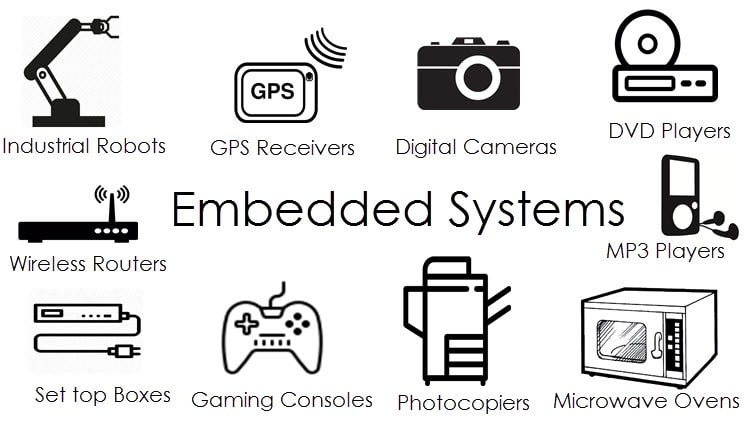 Electronic engineering
42 Seoul
Embedded engineer
Microsoft store doesn’t work
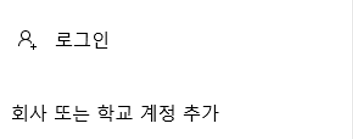 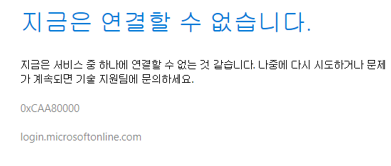 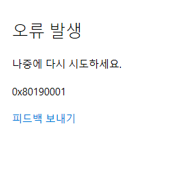 Installing windows terminal
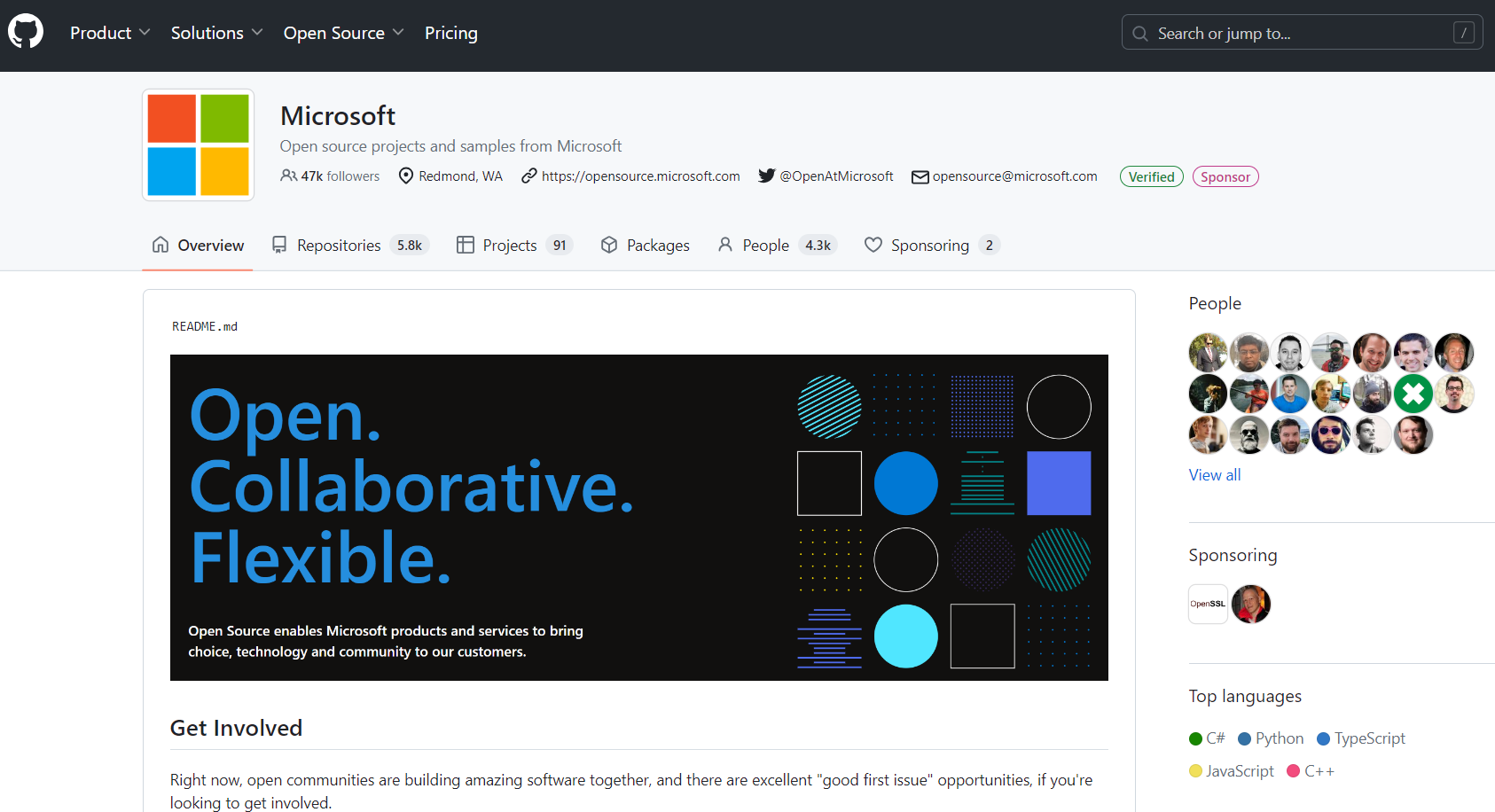 https://github.com/microsoft
Installing windows terminal
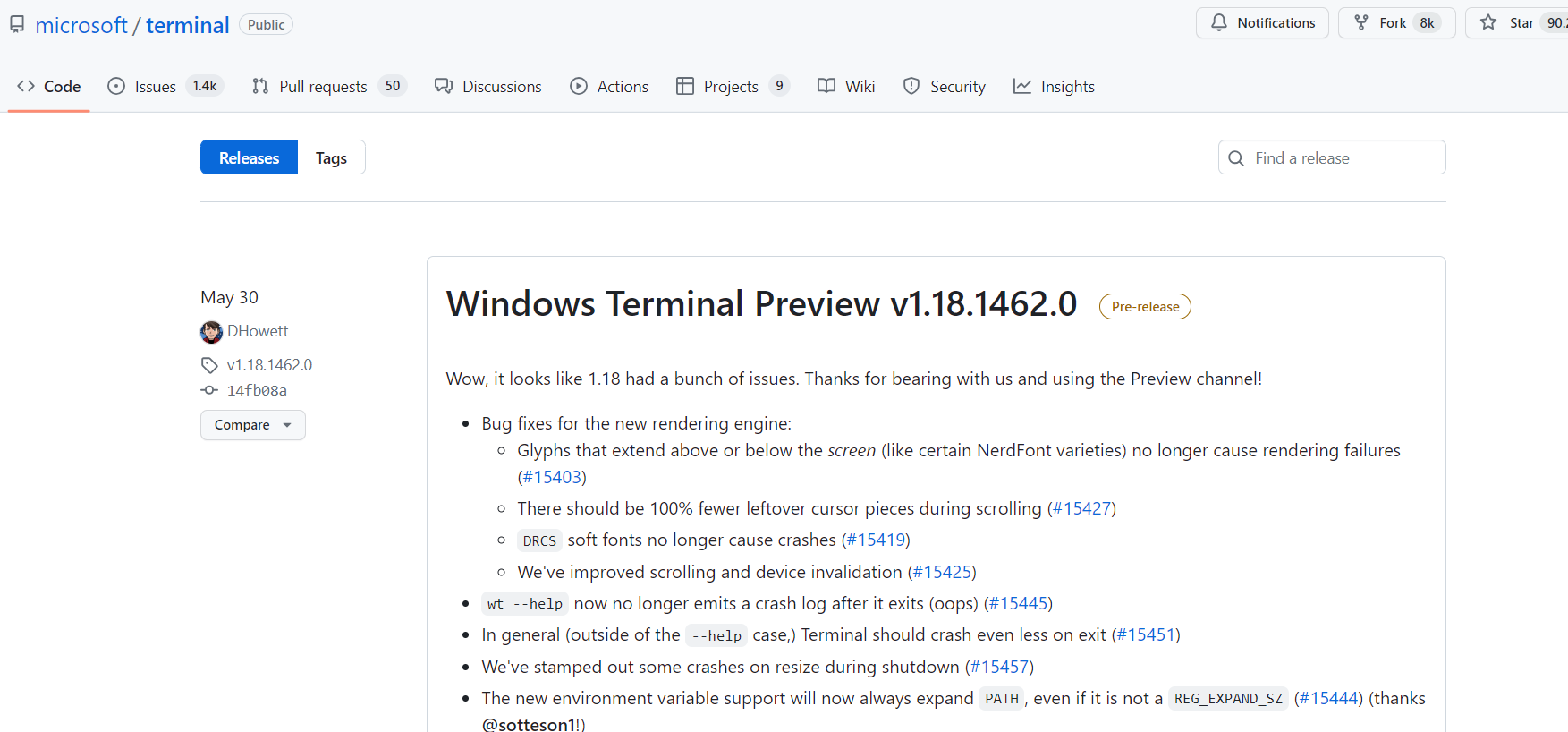 Installing windows terminal
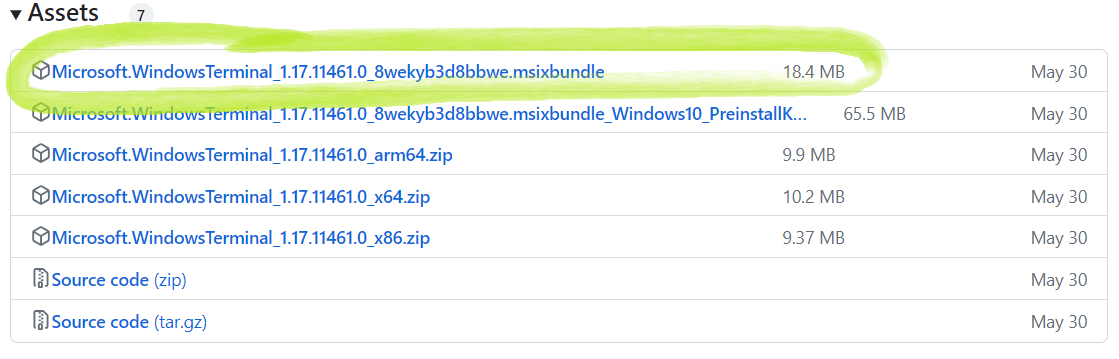 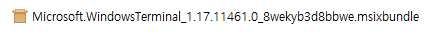 Installing windows terminal
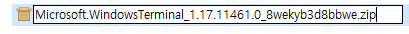 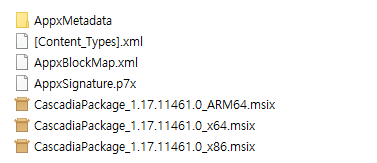 Installing windows terminal
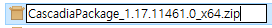 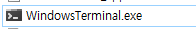 Installing Ubuntu
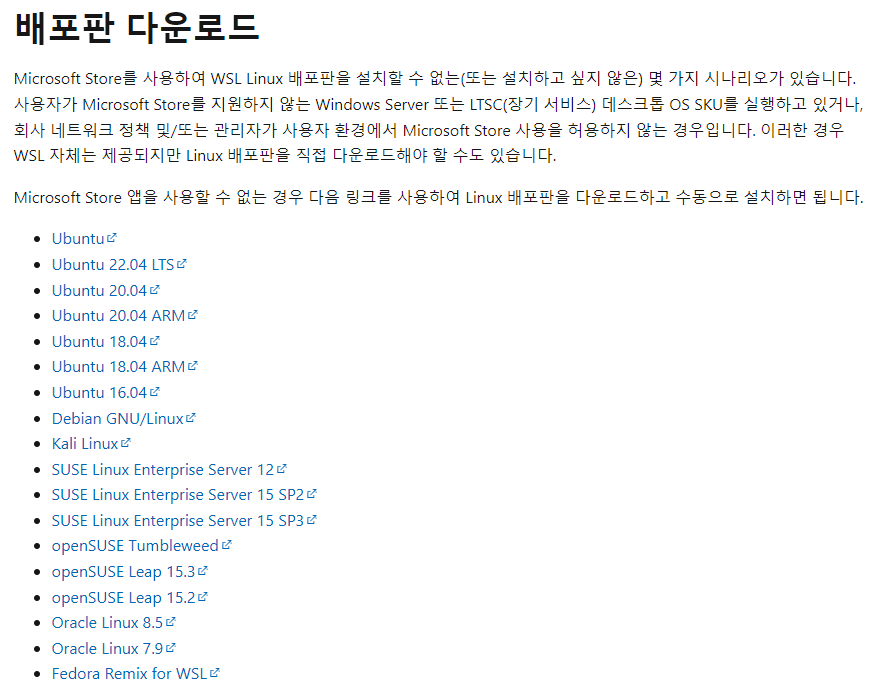 https://learn.microsoft.com/ko-kr/windows/wsl/install-manual
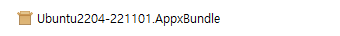 Installing Ubuntu
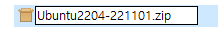 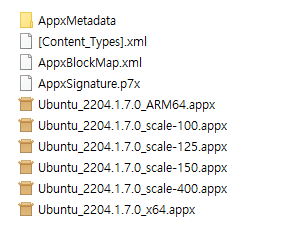 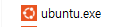 Package Manager doesn’t work
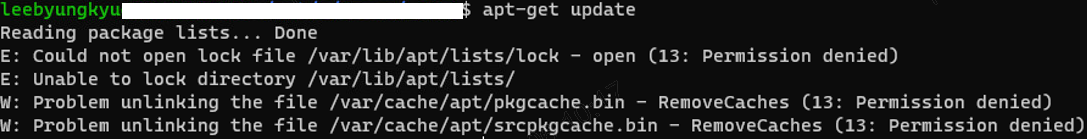 apt, wget, …
Yocto
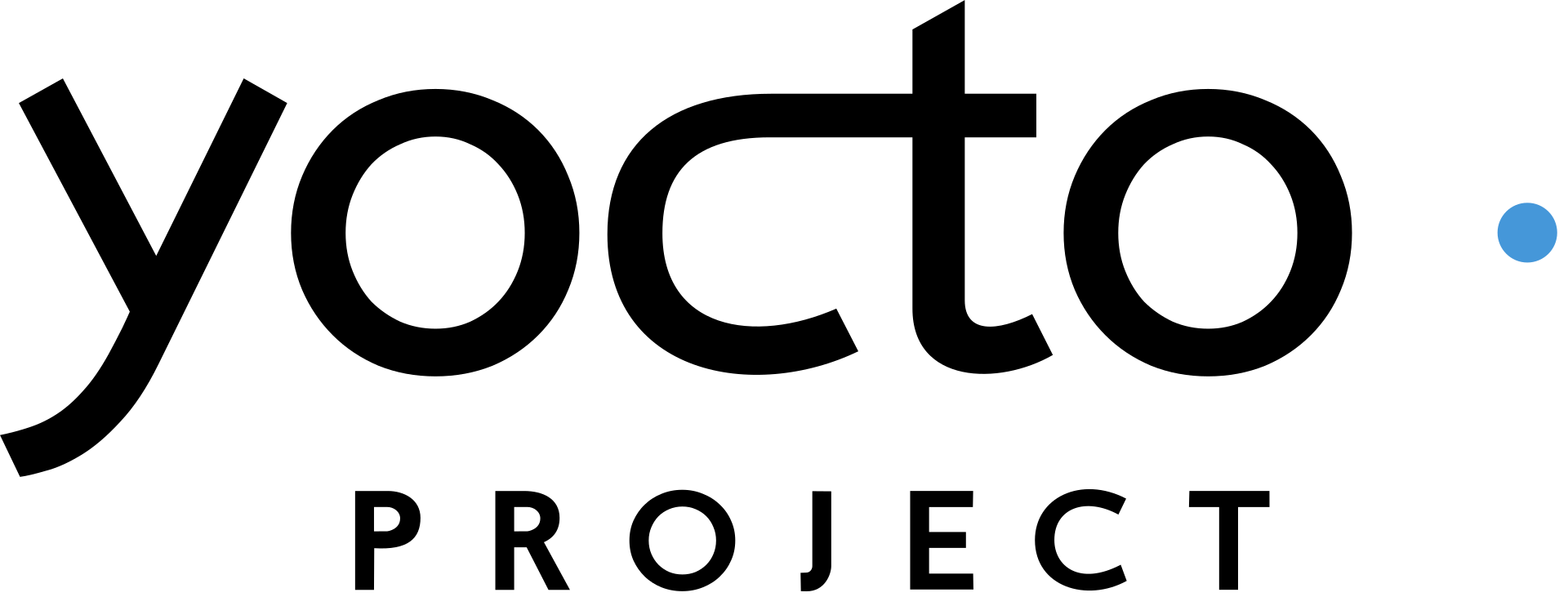 Build system for embedded
Have to install all packages to use But, package manager doesnt work..
Yocto
To solve problems…
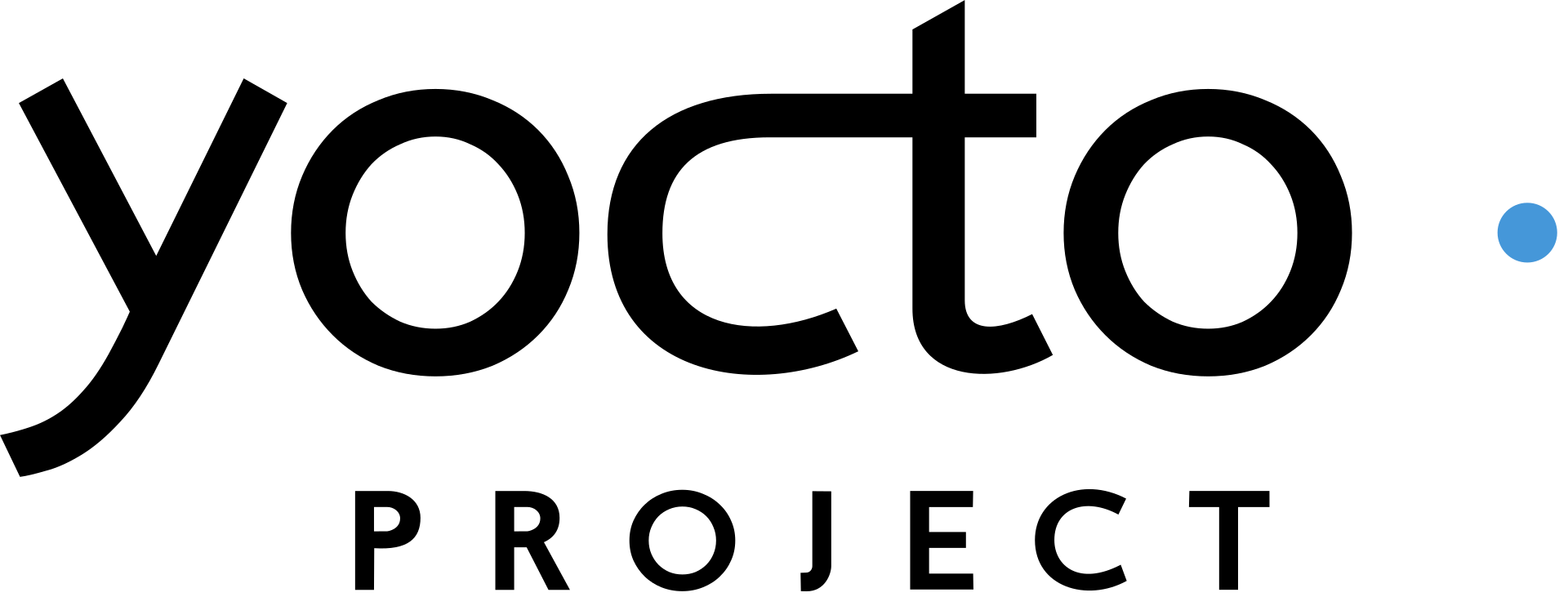 1. Disable ssl
2. Add dns server
3. Change apt-get package download server (sources.list)
(4. take laptop out of company)
Cuda
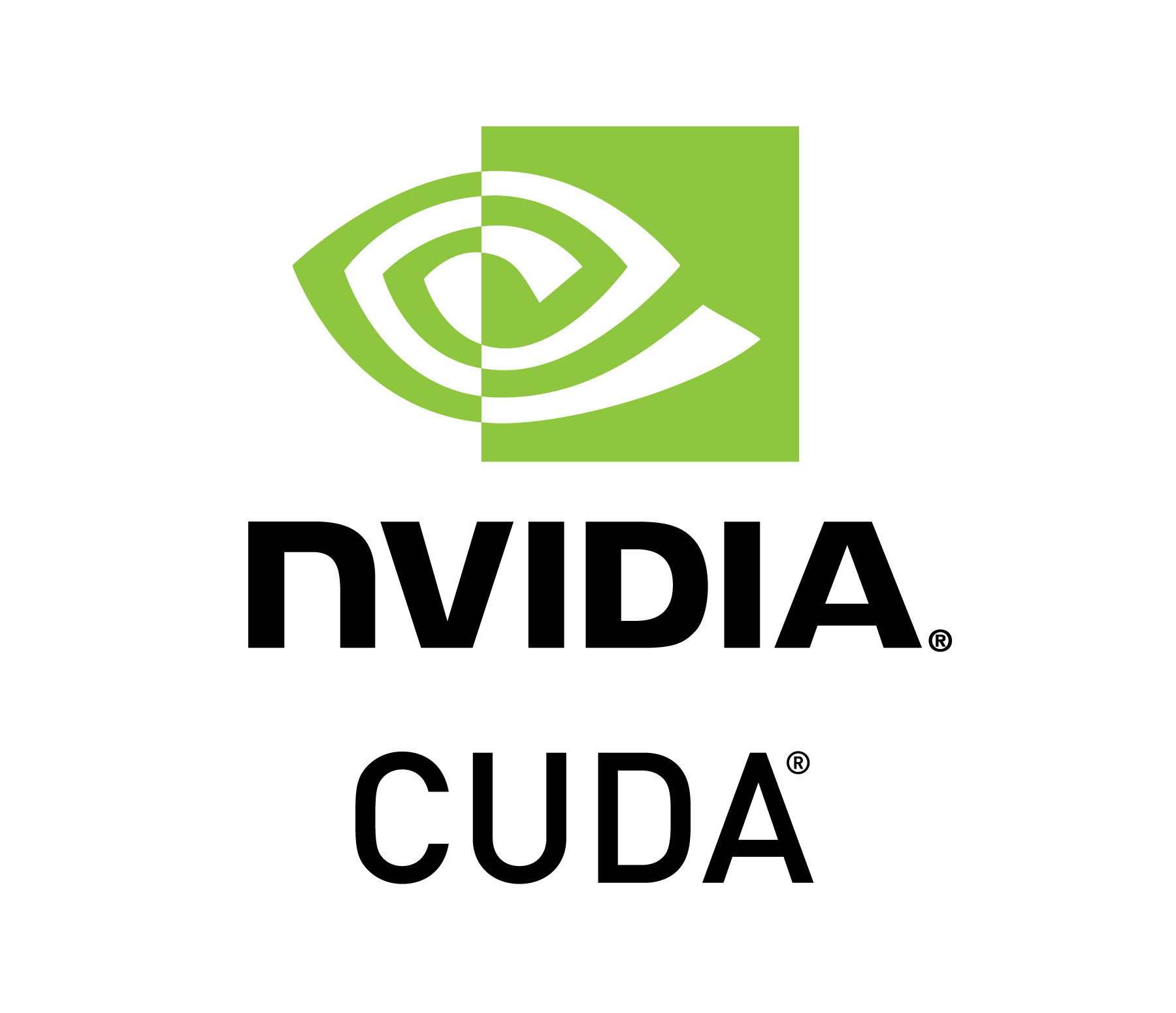 Security team manages windows version
There are a few Windows version that are not compatible with cuda in wsl…
Copilot doesn’t work
GitHub Copilot could not connect to server. Extension activation failed “self signed certificate in certificate chain”
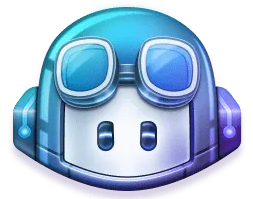 Man in the middle appliance dynamically breaks open all secure SSL traffic leaving so that can monitor all traffics
This leaves behind a fake cert chain as a fingerprint. The cert replaced with a fake one.
‘win-ca’ extension solves this issue by telling Vscode to trust CA.
So why? -  Minimum blocking
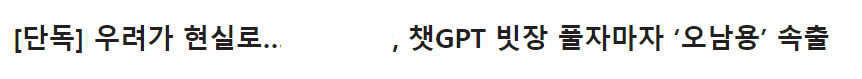 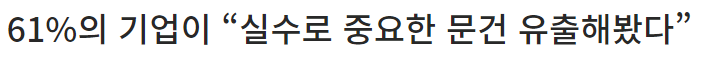 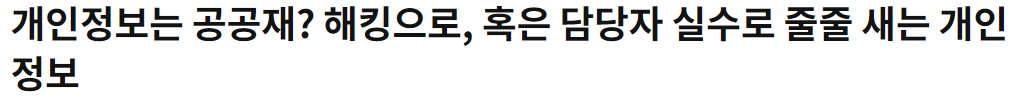 Thank you